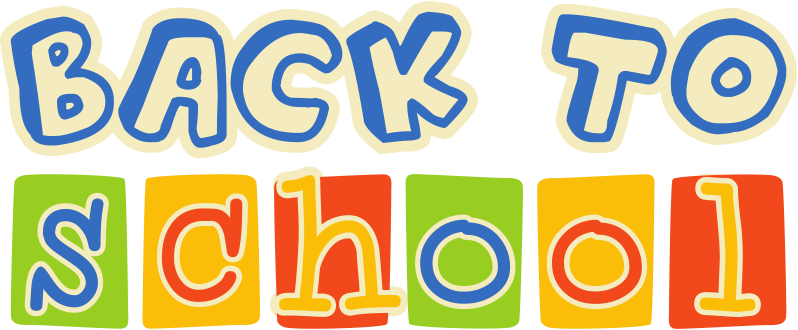 OPEN TO REGISTRATION
JUNE 1-30,2024
123 Anywhere st., Anywhere city
back2school@email.com
123-456-789
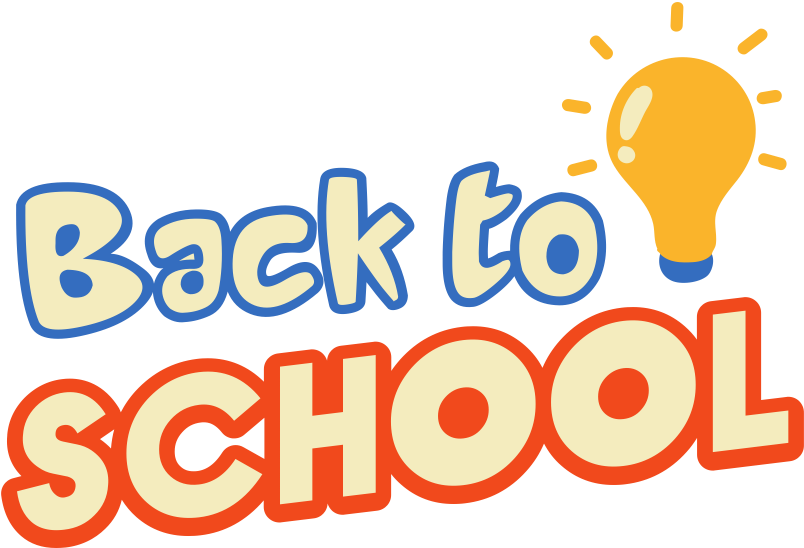 OPEN TO REGISTRATION
JUNE 1-30,2024
123 Anywhere st., Anywhere city
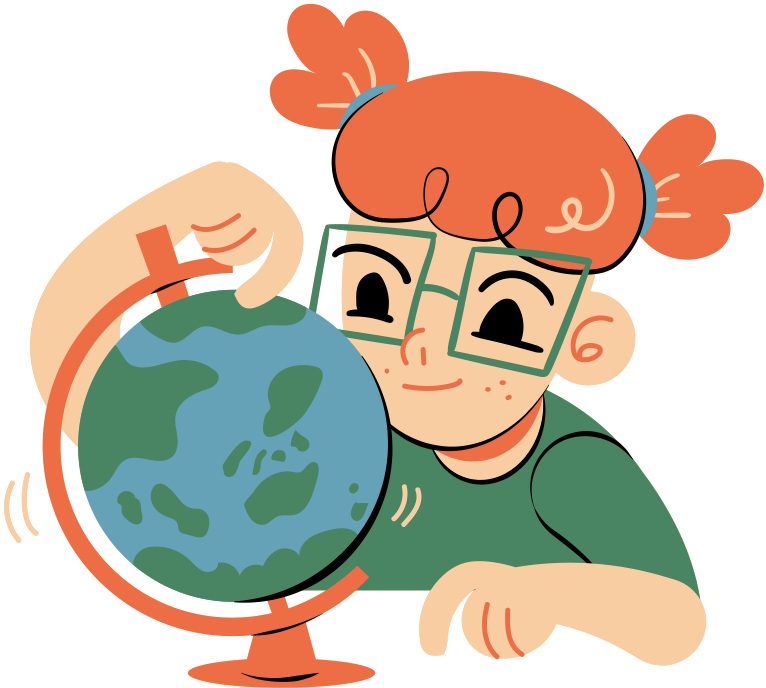 back2school@email.com
123-456-789
#63B231
#F46E16
#355FB5
#F1491C
#000000
RESOURCE PAGE
Use these design resources in your Canva Presentation.
Colors
Fonts
This presentation template
uses the following free fonts:
TITLES:
CABIN SKETCH

HEADERS:
CABIN

BODY COPY:
CABIN
You can find these fonts online too.
Design Elements
DON'T FORGET TO DELETE THIS PAGE BEFORE PRESENTING.
CREDITS
This presentation template is free for everyone to use thanks to the following:
for the presentation template
Pexels, Pixabay
for the photos
Happy designing!